Лягушка озерная
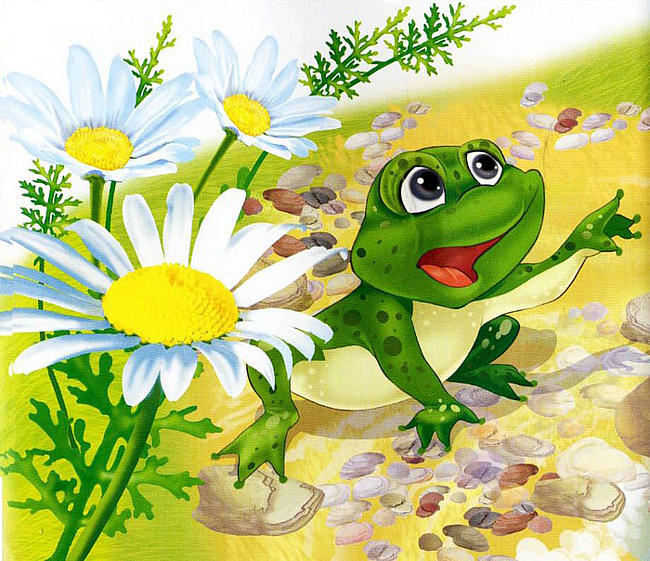 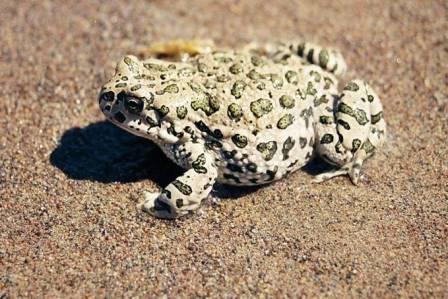 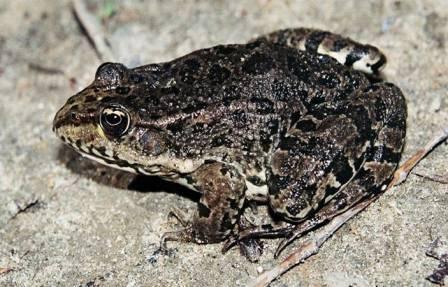 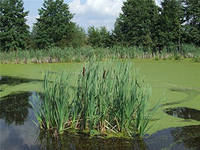 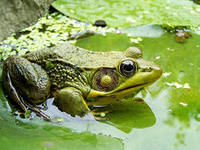 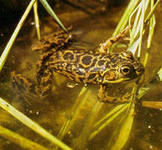 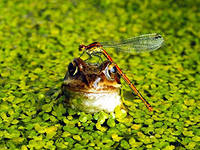 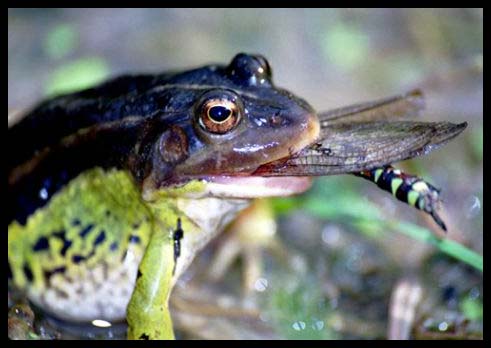 Спасибо за внимание!